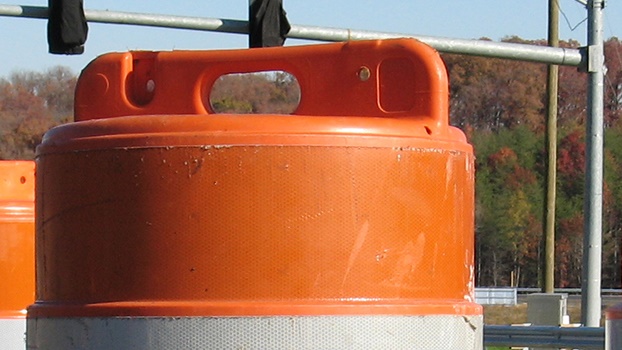 Road Safety
Assessing Safety Challenges
Greg Driskell
PPP, Inc.
Greg.Driskell@pppcatalog.com
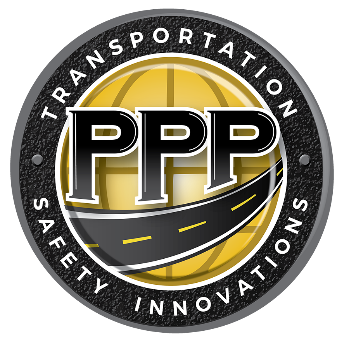 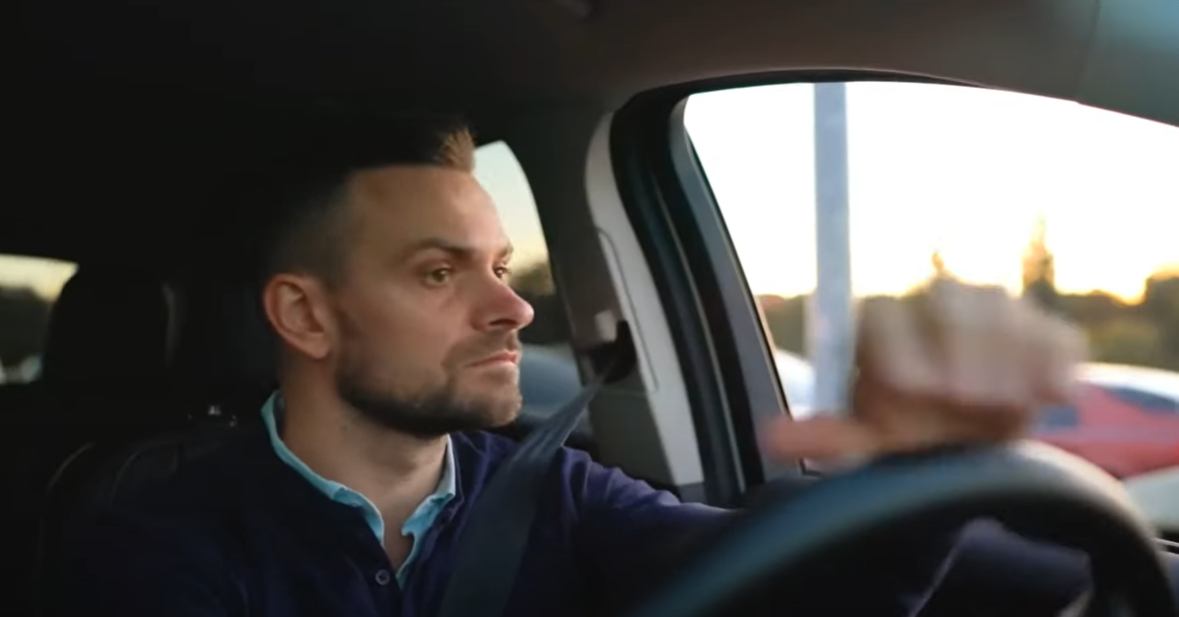 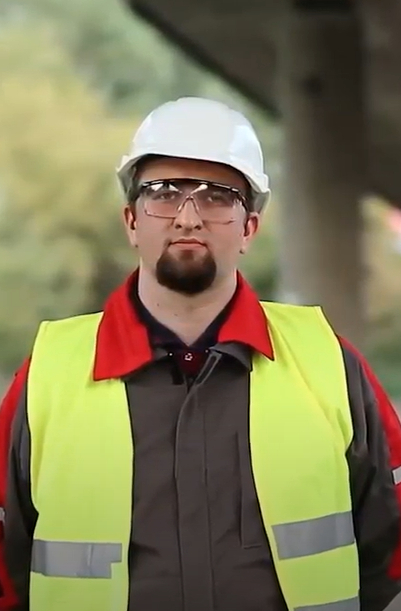 User
Worker
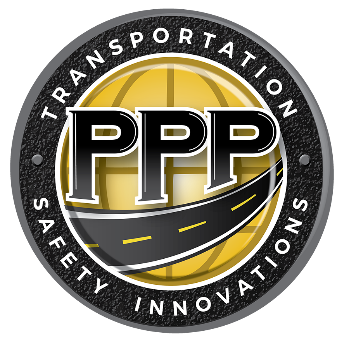 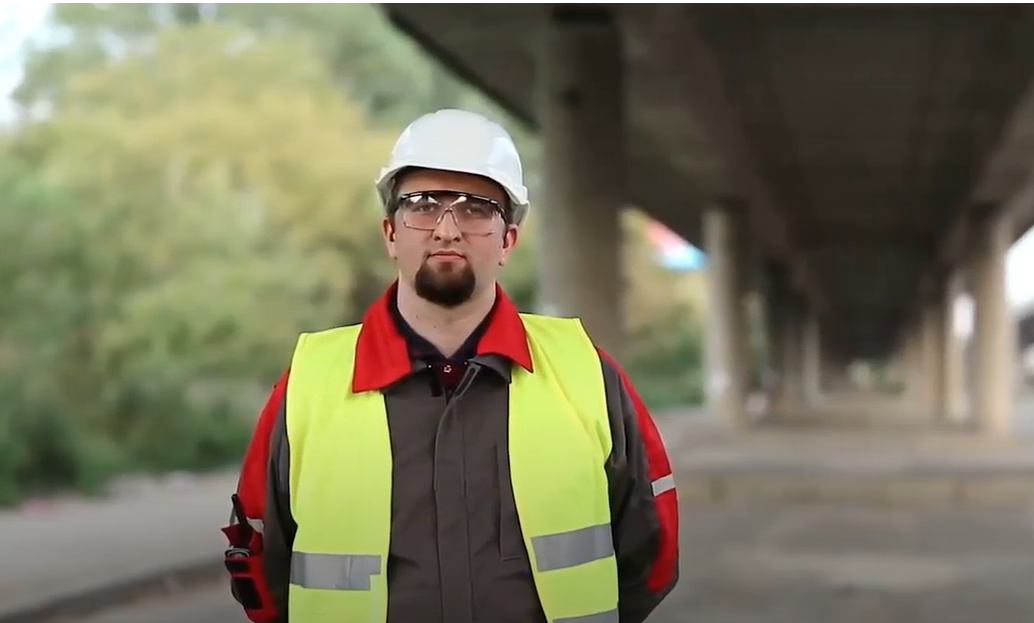 Worker
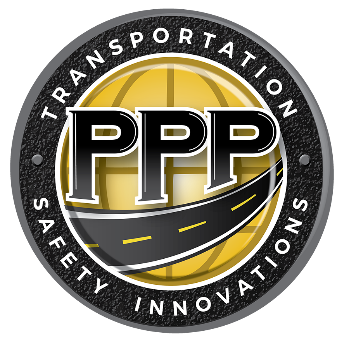 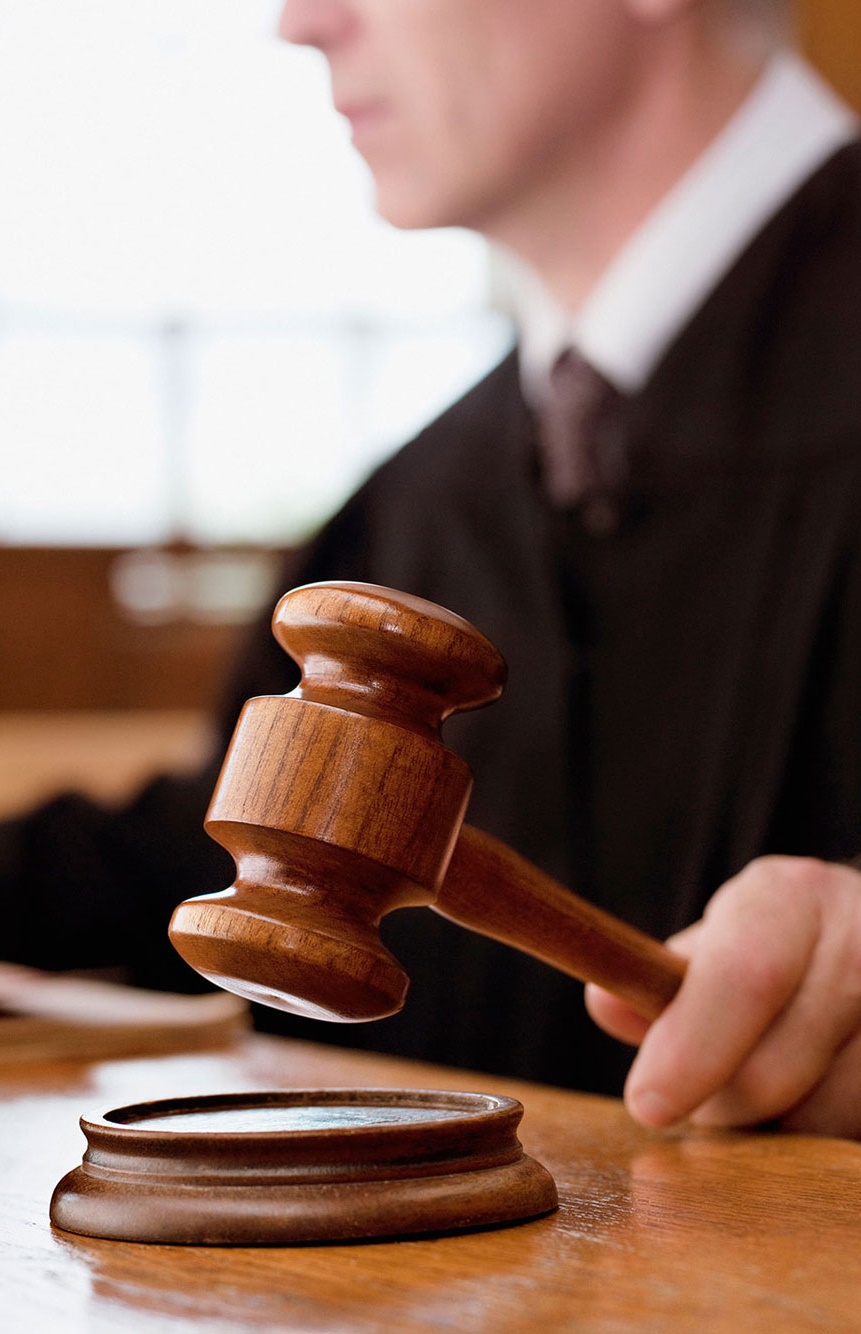 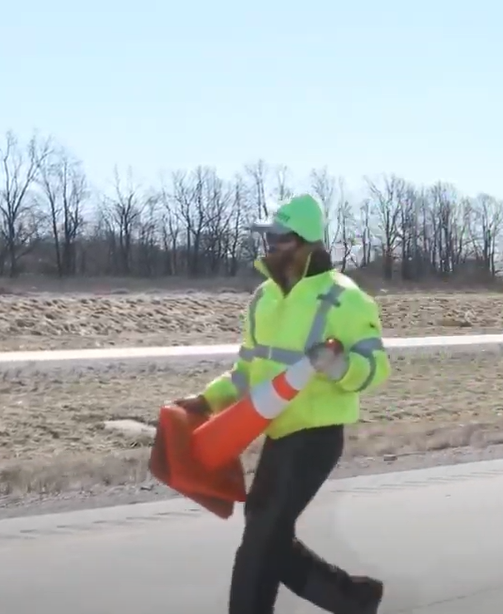 Protection
Prevention
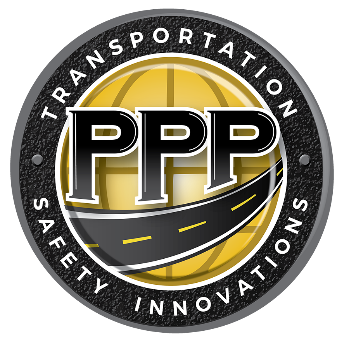 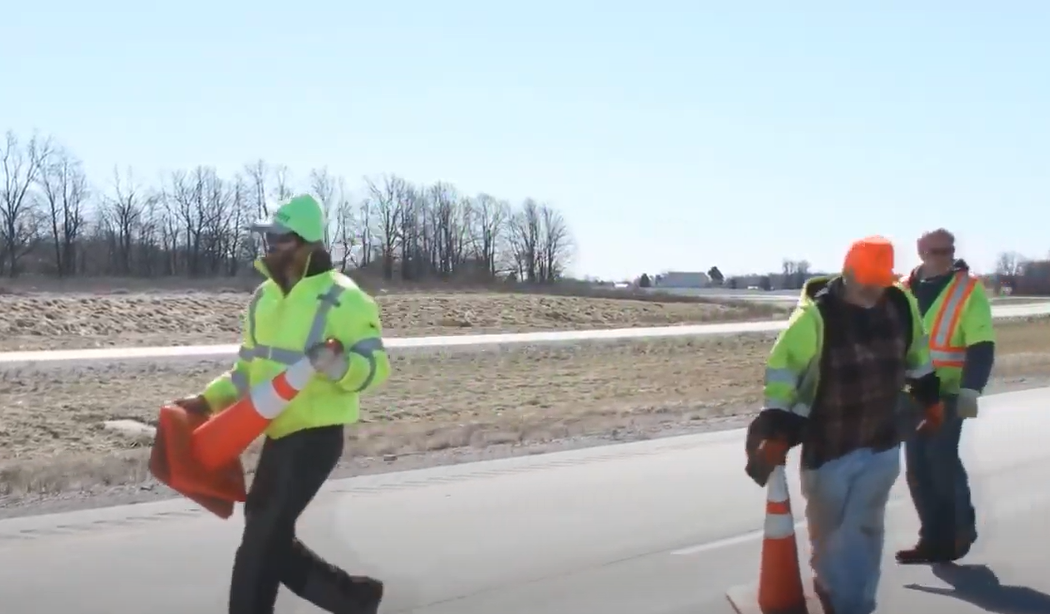 Prevention
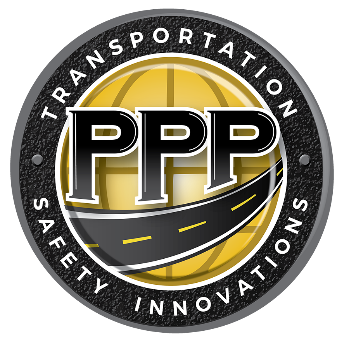 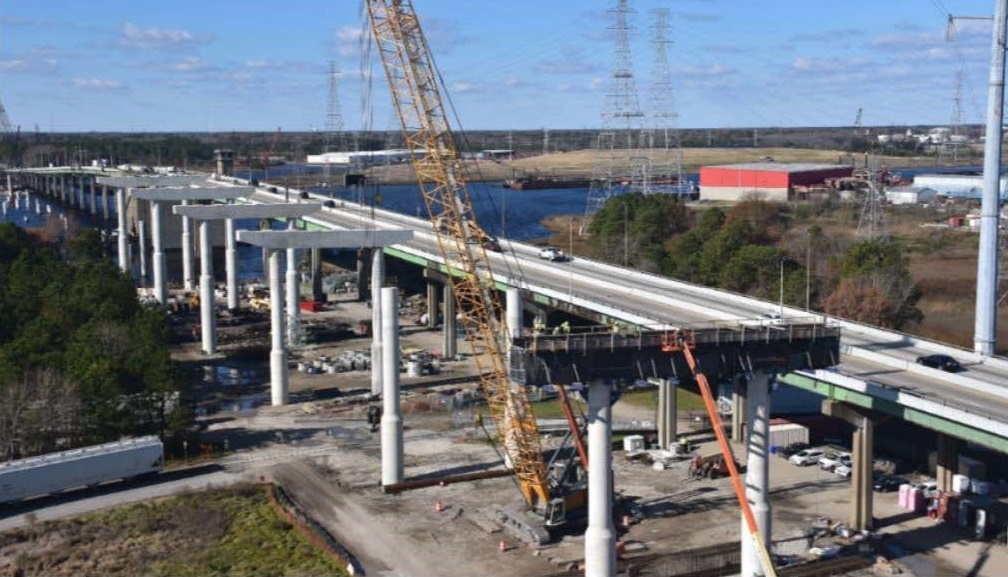 Maintenance and Construction
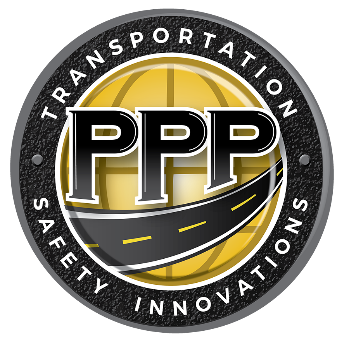 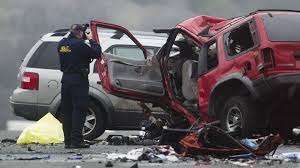 Fatalities
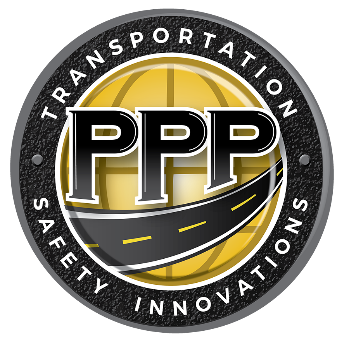 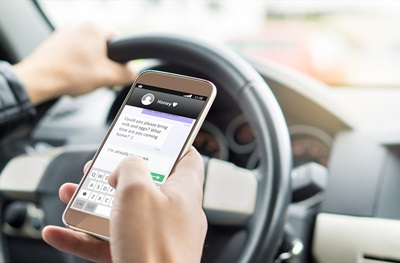 Distracted Driving
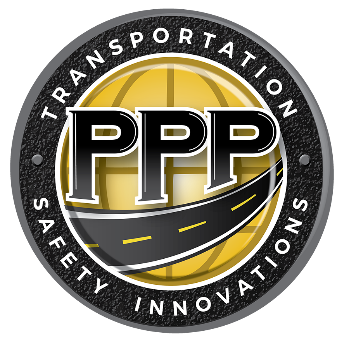 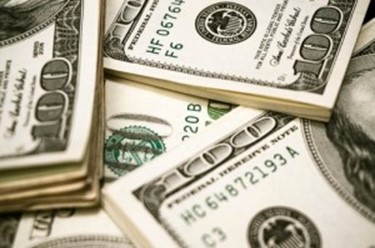 Safety Costs
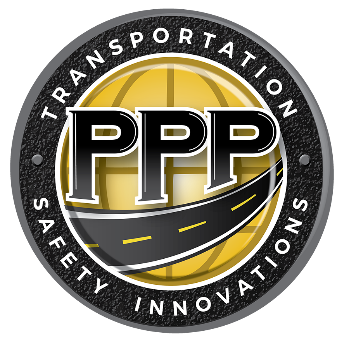 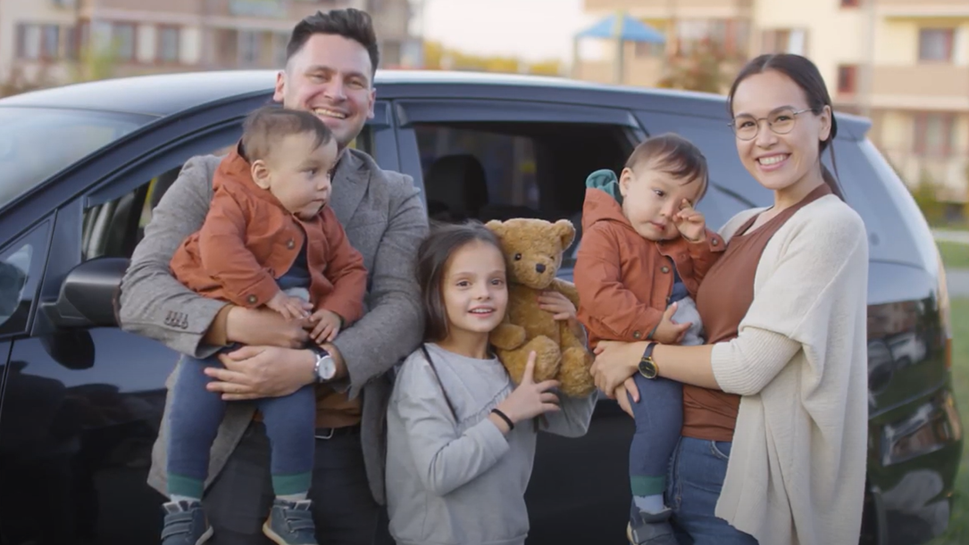 Necessary Evil?
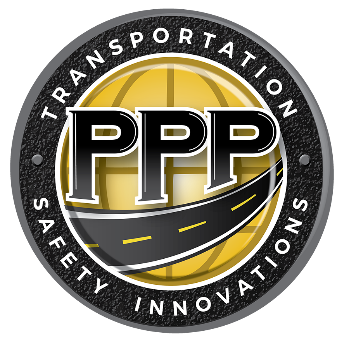 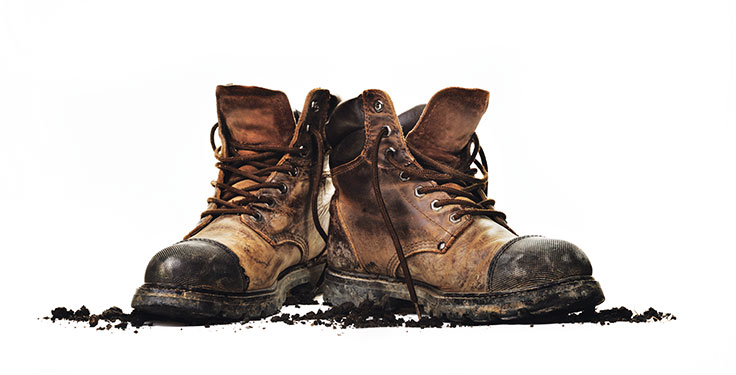 Focus
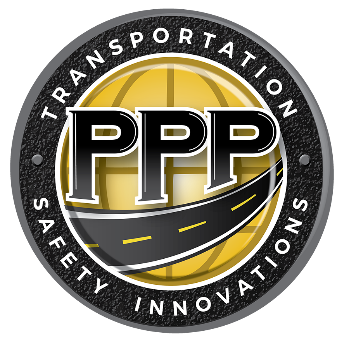 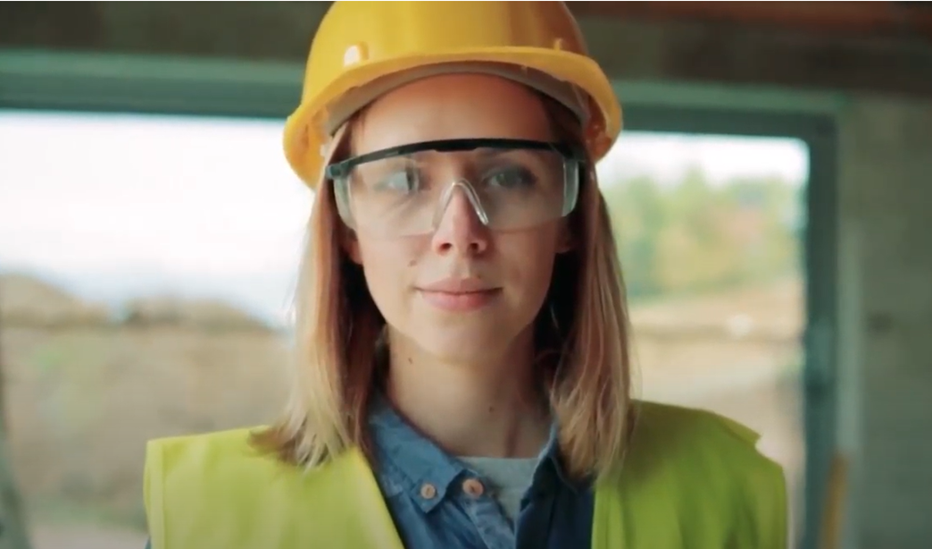 Paradigm Shift
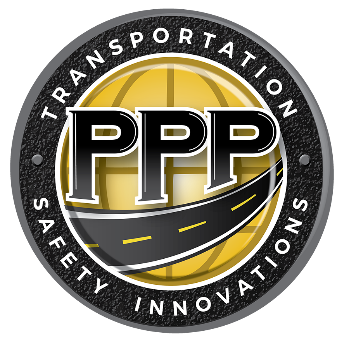 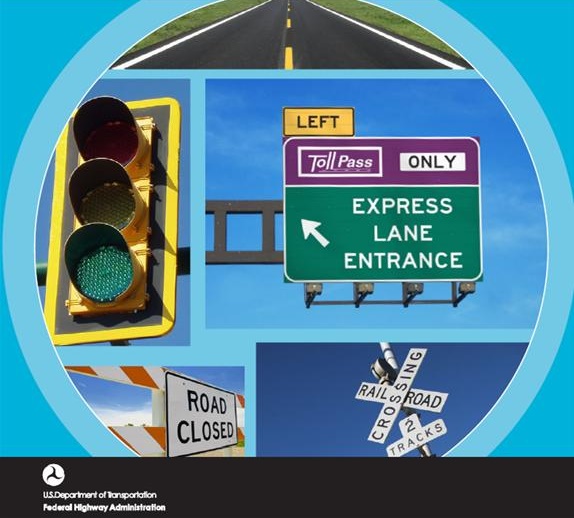 Uniformed
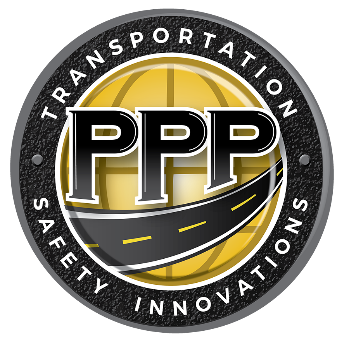 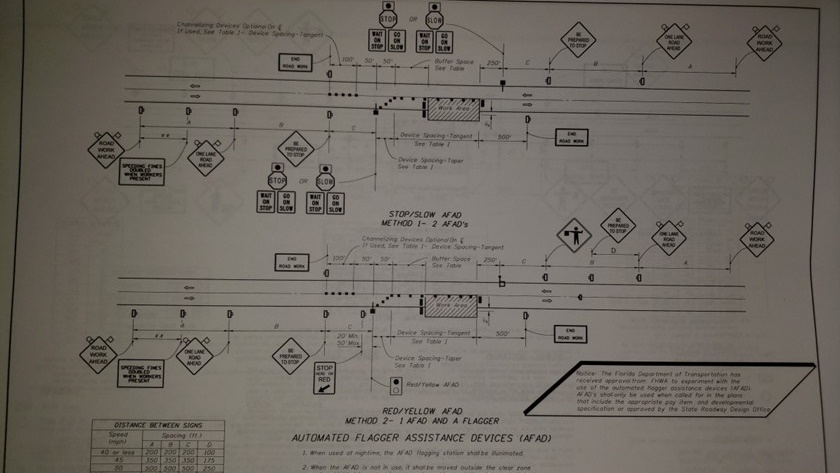 Better than the Basics
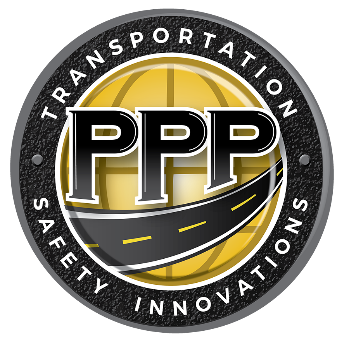 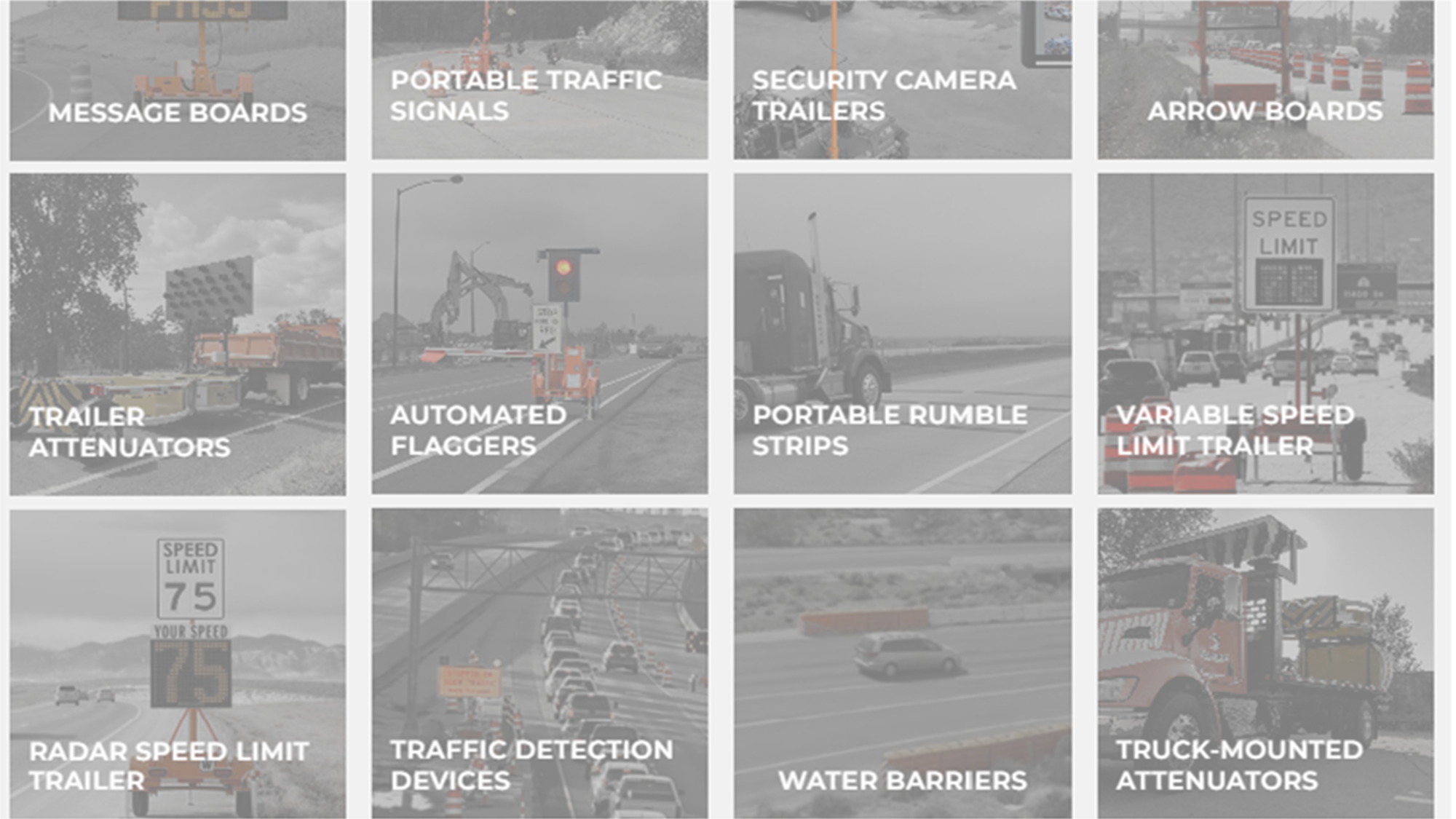 Better Innovative Technologies
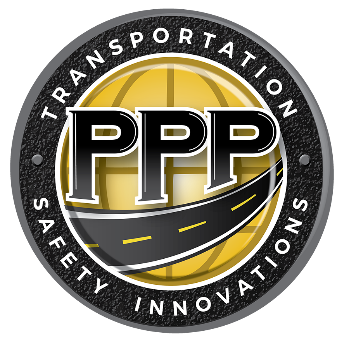 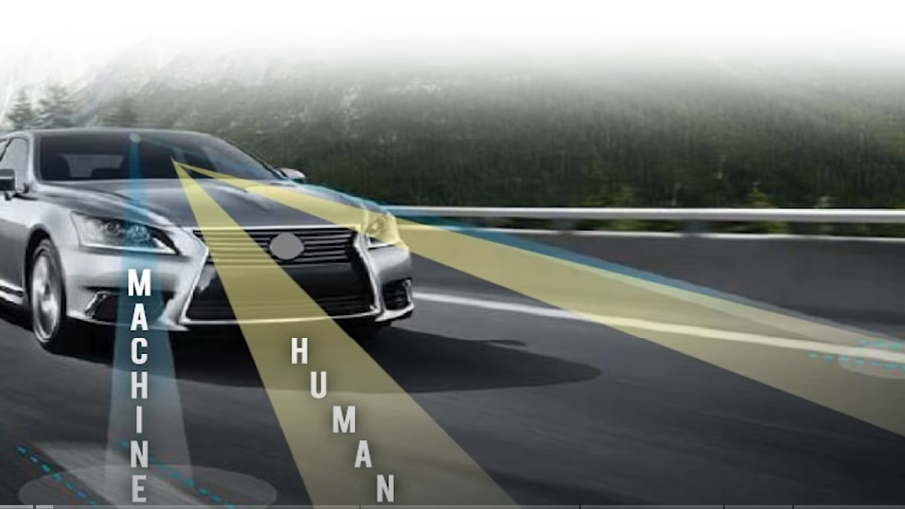 Development or Pilot Deployment
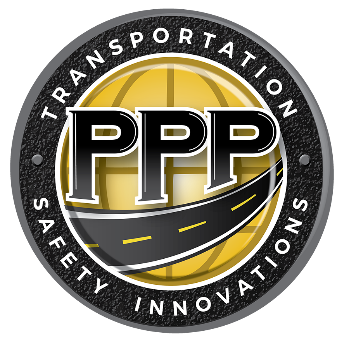 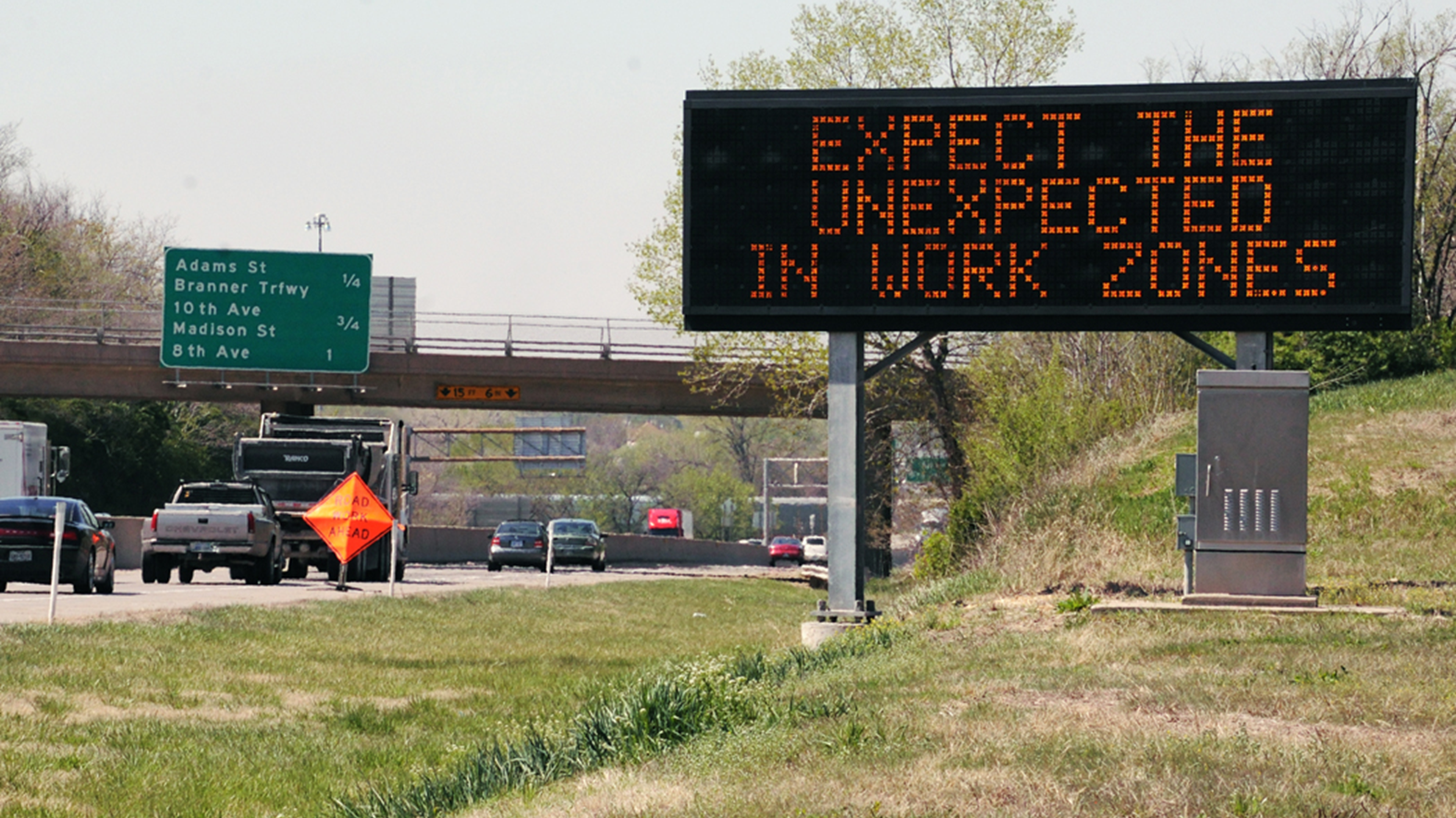 Deployed Communication Innovations
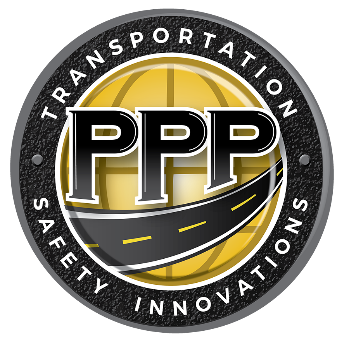 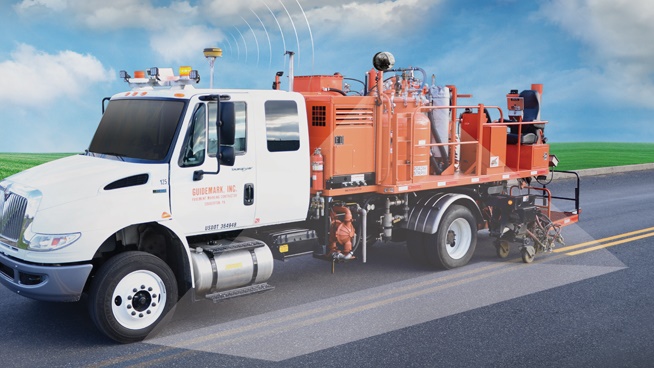 Deployed  Equipment and Devices
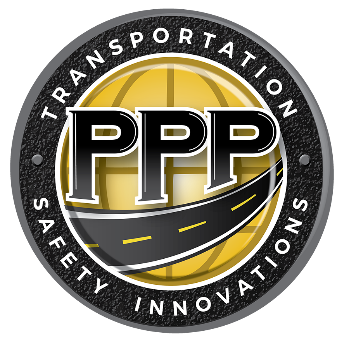 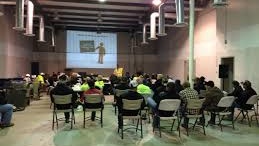 Better Training
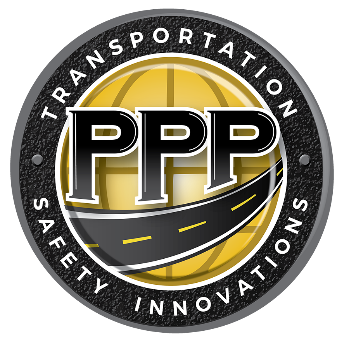 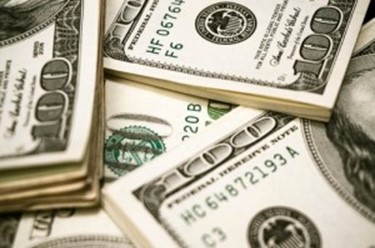 Better Funding
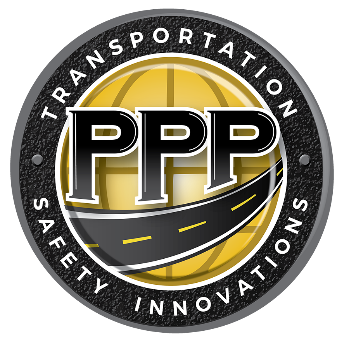 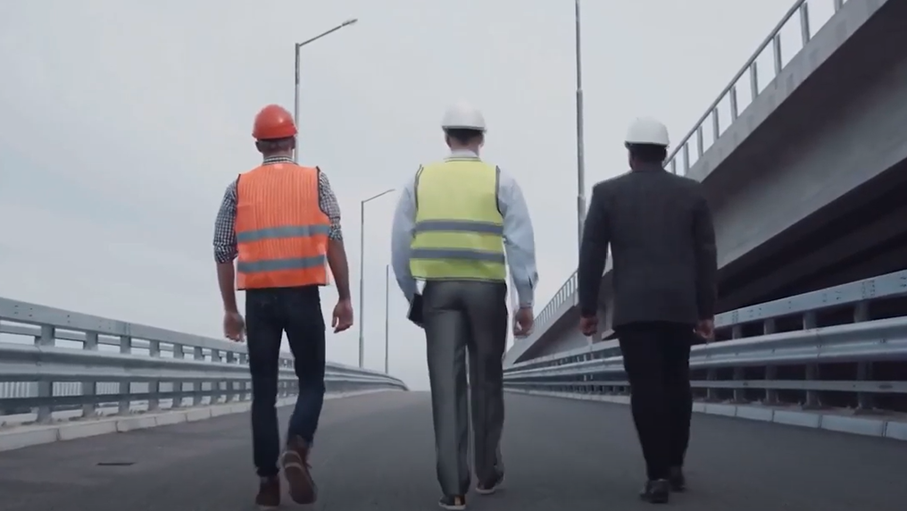 Personal Responsibility
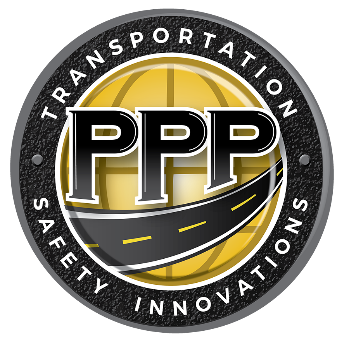 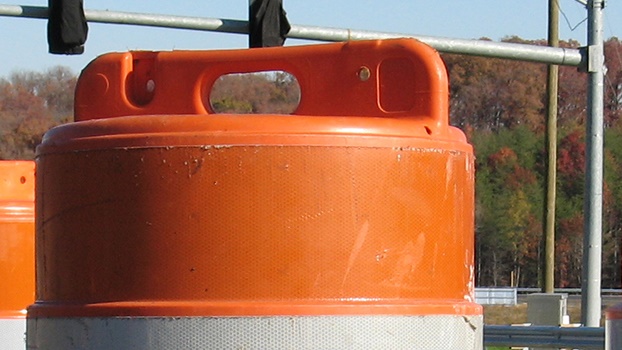 Road Safety
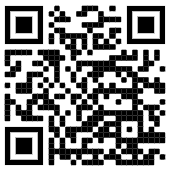 Greg Driskell
PPP, Inc.
Greg.Driskell@pppcatalog.com
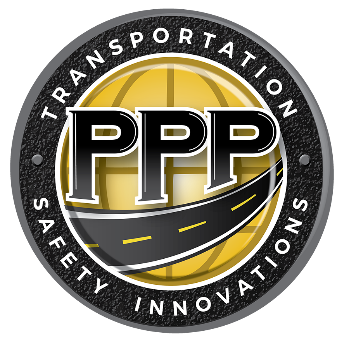 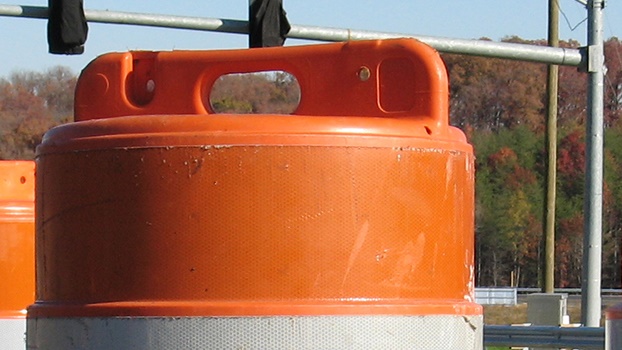